The fair of Kaziukas in Lithuania
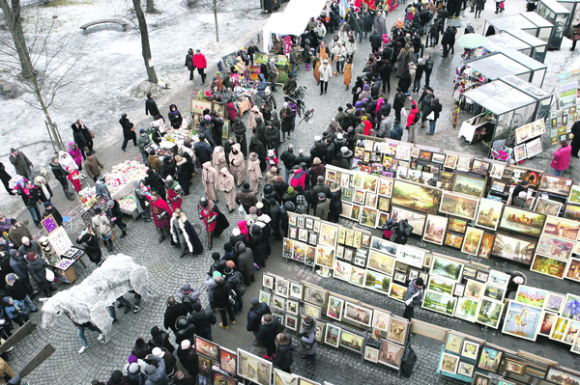 What is Kaziukas?
Kaziukas Fair, known as Kaziuko Mugė in Lithuania, is a  springtime fair that features traditional arts, crafts, and souvenirs. It is a great place to pick up Lithuanian souvenirs and handmade goods. 

   Kaziukas Fair is held at the end of February or the beginning of March – the weekend which falls closest to St. Casimir's Day (March 4) .
Nowadays people gather to Kaziuko mugė not to buy something practical, but more to find something beautiful and authentic, reflecting national Lithuanian spirit and culture for their home.
Lithuanian fair today
Today, Kaziukas fair also features music and dance; it attracts tens of thousands of visitors and many craftsmen from all over the country as well as from neighbouring states such as Latvia, Russia, and Poland.
Kaziuko fairy history
It begun since 1602 year, November 7 , when pope Clemens VIII official publicationed Cassimier holy. After that, he was Lithuanian guardian, so his pround people does Kaziuko fairy (Kaziukas is a diminutive of Casimir).
Kaziukas fair in Varėna
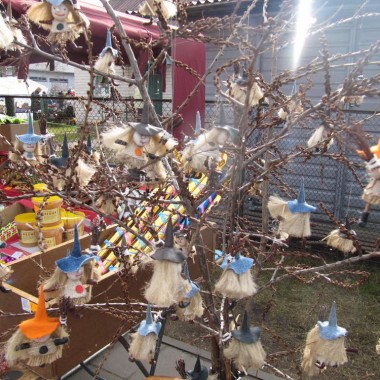 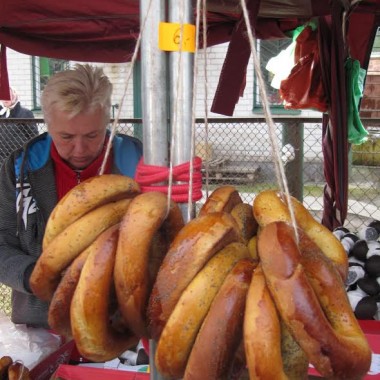 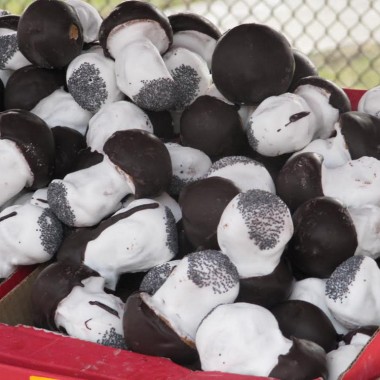 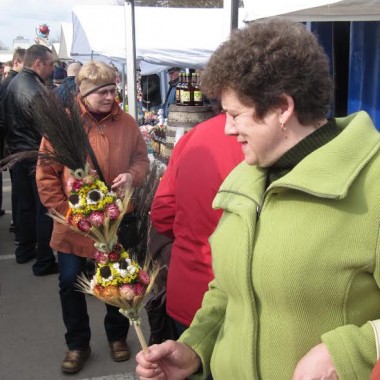 Kaziukas in Vilnius
Kaziukas in Kaunas
Kaziukas fair 2013 Vilnius
Comenius multilateral project 
                                          LERBISH
                                    Lithuania, Varėna
                                     Viktorija Juščenko